Hashing (cont.) + Wrap-Up
Hitesh Boinpally
Summer 2023
Agenda
General Reminders
Hashing (cont.)
Victory Lap
Lesson 15 - Summer 2023
2
Agenda
General Reminders
Hashing (cont.)
Victory Lap
Lesson 15 - Summer 2023
3
General Reminders
Final exam next Wednesday (8/16) and Friday (8/18)
Seating chart posted
Practice Exams posted (solutions will be posted tonight)
Review session next Monday (8/14), 10:30 – 1:00pm
TA-led in GUG 220
Will give another practice exam (will be recorded and posted too)
Resub 5 due tonight
Resub 6 (last one) due next Friday
Course evals will open soon
Important to hear what went well and what can improve!
Lesson 15 - Summer 2023
4
Agenda
General Reminders
Hashing (cont.)
Victory Lap
Lesson 15 - Summer 2023
5
Hashing
Idea: Map every value for some object to some integer index
Store these values in an array based on the index (hash table)
Hash Function: An algorithm to do this mapping
Lesson 15 - Summer 2023
6
Hashing
Idea: Map every value for some object to some integer index
Store these values in an array based on the index (hash table)
Hash Function: An algorithm to do this mapping
Requirements:
The same object should always have the same number
If two objects are considered “equal” they should have the same hash code
To be good:
Results should be distributed approximately uniformly
Should “look random”
Lesson 15 - Summer 2023
7
Collisions
Collision: When hash function maps 2 values to same index
Collision Resolution: An algorithm for fixing collisions
set.add(11);
set.add(49);
set.add(24); 
set.add(7); 
set.add(54);  // collides with 24! Where should it go?
Lesson 15 - Summer 2023
8
Probing
Probing: Resolving a collision by moving to another index
Linear Probing: Moves to the next index
set.add(11);
set.add(49);
set.add(24); 
set.add(7); 
set.add(54);  // collides with 24; utilize probing
Lesson 15 - Summer 2023
9
Probing
Probing: Resolving a collision by moving to another index
Linear Probing: Moves to the next index
set.add(11);
set.add(49);
set.add(24); 
set.add(7); 
set.add(54);  // collides with 24; utilize probing
Lesson 15 - Summer 2023
10
Probing
Probing: Resolving a collision by moving to another index
Linear Probing: Moves to the next index











Another version of this is Quadratic Probing – moves to indices by squares (increasingly far away)
set.add(11);
set.add(49);
set.add(24); 
set.add(7); 
set.add(54);  // collides with 24; utilize probing
Lesson 15 - Summer 2023
11
Clustering
Clustering: Clumps of elements at neighboring indexes
slows down the hash table lookup; you must loop through them
set.add(11);
set.add(49);
set.add(24); 
set.add(7); 
set.add(54);  // collides with 24; utilize probing
set.add(14);  // collides with 24, then 54
set.add(86);  // collides with 14, then 7
Lesson 15 - Summer 2023
12
Clustering
Clustering: Clumps of elements at neighboring indexes
slows down the hash table lookup; you must loop through them











Think about what would happen if we were checking 94 now?
set.add(11);
set.add(49);
set.add(24); 
set.add(7); 
set.add(54);  // collides with 24; utilize probing
set.add(14);  // collides with 24, then 54
set.add(86);  // collides with 14, then 7
Lesson 15 - Summer 2023
13
Alternative: Chaining
Chaining: Resolving collisions by storing a list at each index
add/search/remove must traverse lists, but the lists are short
impossible to "run out" of indexes
Lesson 15 - Summer 2023
14
Alternative: Chaining
Chaining: Resolving collisions by storing a list at each index
add/search/remove must traverse lists, but the lists are short
impossible to "run out" of indexes
Lesson 15 - Summer 2023
15
Rehashing
Rehashing: Growing to a larger array when the table is too full
Cannot simply copy the old array to a new one
Load Factor: ratio of (# of elements ) / (hash table length )
Many collections rehash w when load factor ≅ ¾ 
Big prime numbers as hash table sizes help reduce collisions
Lesson 15 - Summer 2023
16
Hash Maps
A hash map is a set, but with key, value pairs as elements:
//       key     value
	map.put("Marty", 14);
	map.put("Jeff",  21);
	map.put("Kasey", 20);
	map.put("Stef",  35);




Instead of a List<Integer>,write an inner Entry node class with key and value fields; the map stores a List<Entry>
Lesson 15 - Summer 2023
17
Agenda
General Reminders
Hashing (cont.)
Victory Lap
Lesson 15 - Summer 2023
18
Learning Objectives
or, “What did I learn in this class?”

Seven themes:
Computational Thinking
Code Comprehension
Code Writing
Communication




Testing
Debugging
Ethics/Impact
Lesson 15 - Summer 2023
19
[Speaker Notes: Brett]
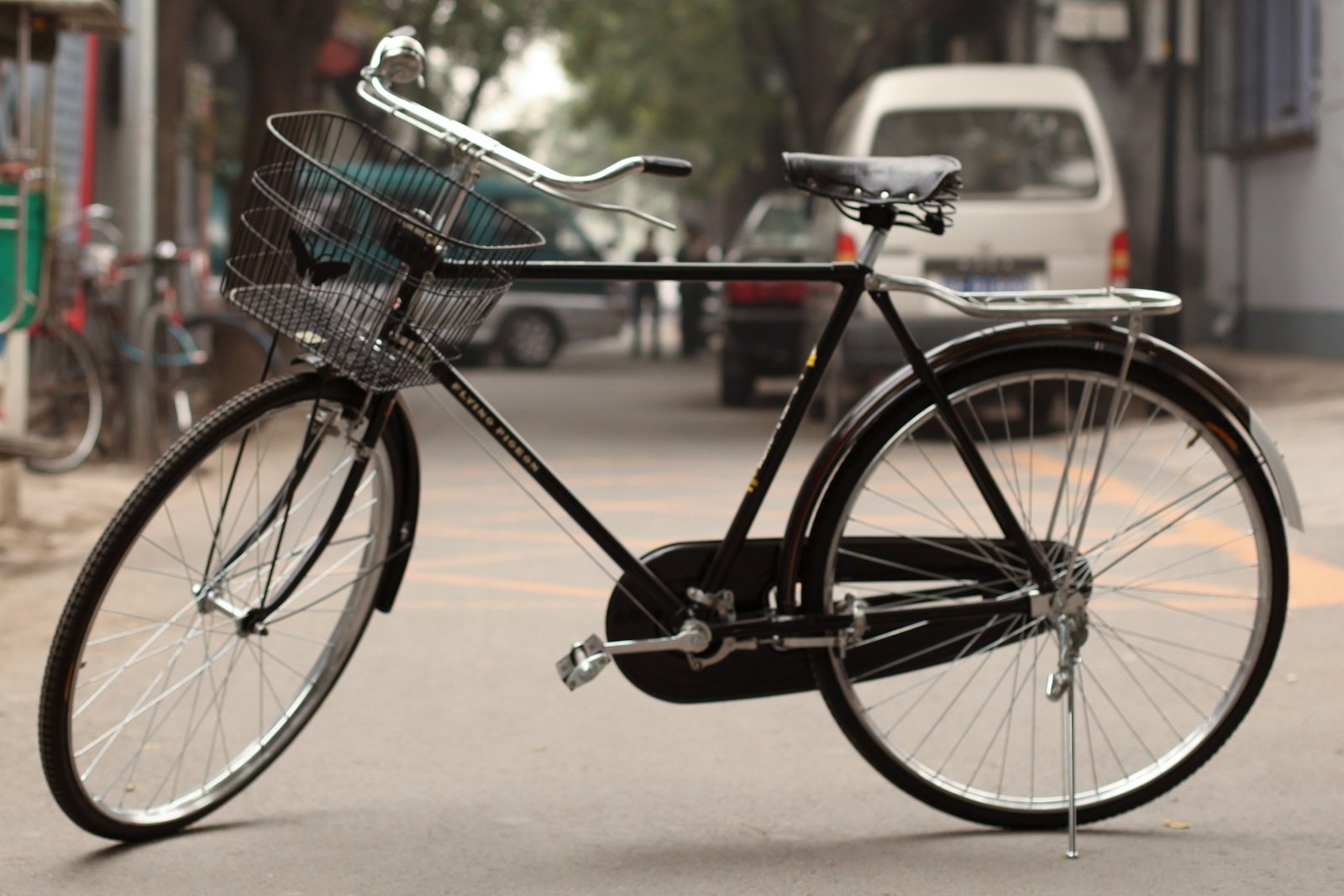 Lesson 15 - Summer 2023
20
Applications of CS
or “What can I do with what I learned?”
Detect and prevent toxicity online
Digitize basketball players
Help DHH people identify sounds
Figure out how to best distribute relief funds
Recognize disinformation online
Make movies
Improve digital collaboration
Fix Olympic badminton
And so much more!
Lesson 15 - Summer 2023
21
Future Courses
or “What can I do next?”
CSE Majors
Non-CSE Majors/Open to All (*)
See: https://www.cs.washington.edu/academics/ugrad/current-students and https://www.cs.washington.edu/academics/ugrad/nonmajor-options/nonmajor-courses
Lesson 15 - Summer 2023
22
Frequently Asked Questions
How can I get better at programming?
Practice!
How can I learn to X?
Search online, read books, look at examples
What should I work on next?
Anything you can think of! (Here are some ideas)
Beware: it’s hard to tell what’s easy and what’s hard.
Should I learn another language? Which one?
That depends–what do you want to do?
What’s the best programming language?
Lesson 15 - Summer 2023
23
Thank you!!!
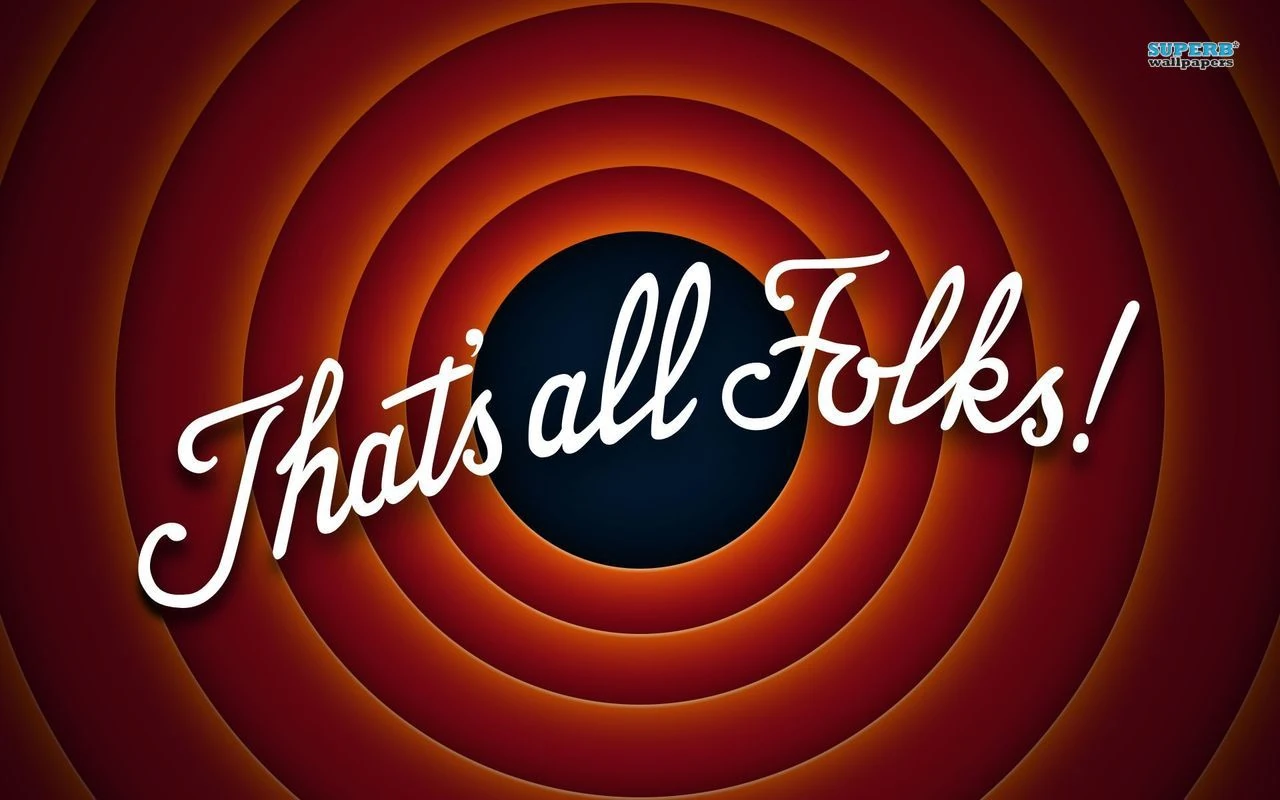 Lesson 15 - Summer 2023
24
[Speaker Notes: Thank your TAs! — regardless of what I do here, your TAs are the ones taht really make the course run. I do some small decisions here and there, but your TAs allow for resubmissions, extra review, etc. – please please thank them!
Thank you for bearing with us, we tried some new things this quarter – IntelliJ, assignment revisions, take-home quizzes, and more engaging reflection questions 
Bearing with me as a first time instructor, I hope you enjoyed the course and that you feel like you have properly understood the materials. I am always happy to hear from you in the future, so please don’t be a stranger and if you have things you want to talk about, reach out!]